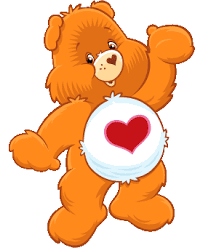 + 5 = 19
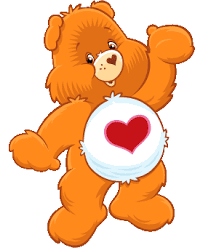 =
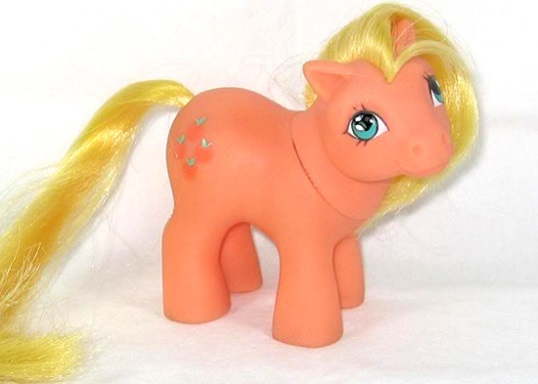 + 10 =21
=
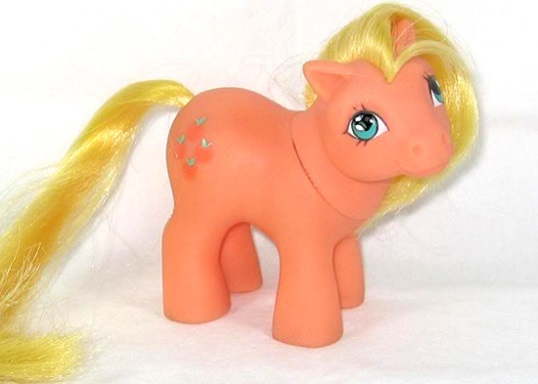 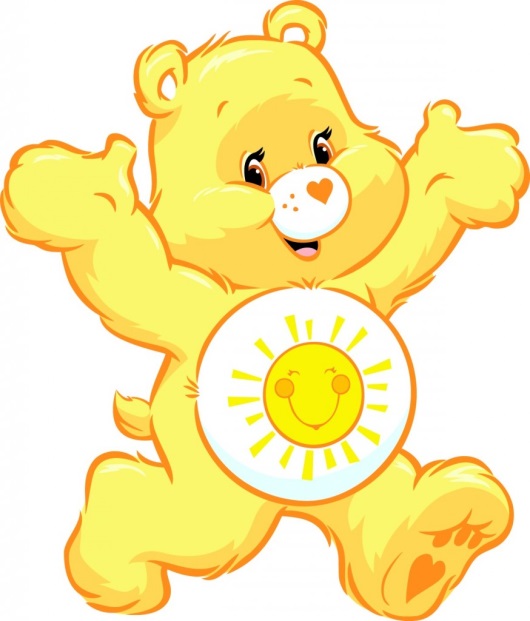 X 2 = 20
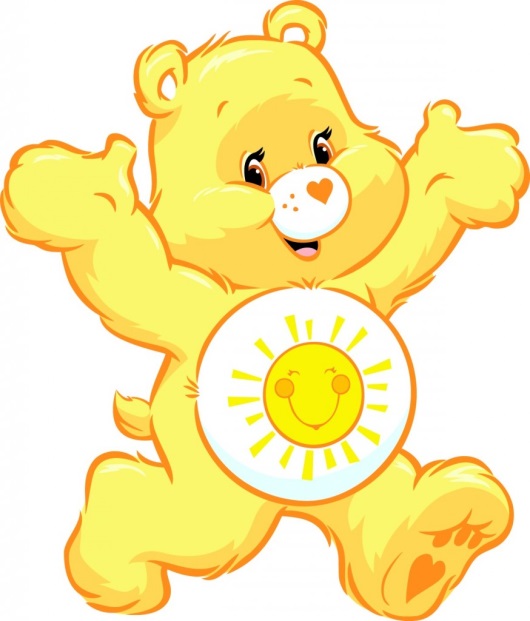 =
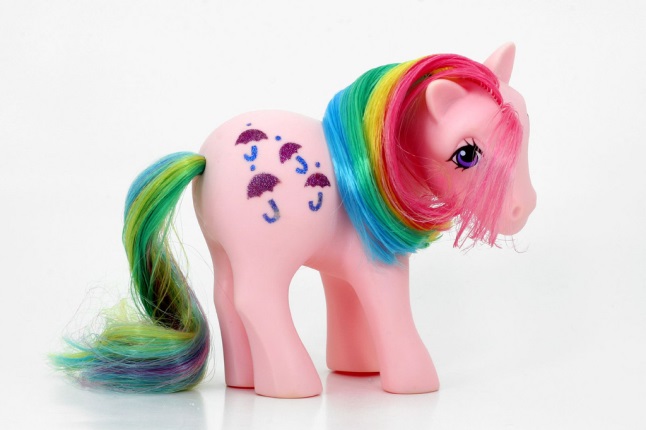 X 5= 30
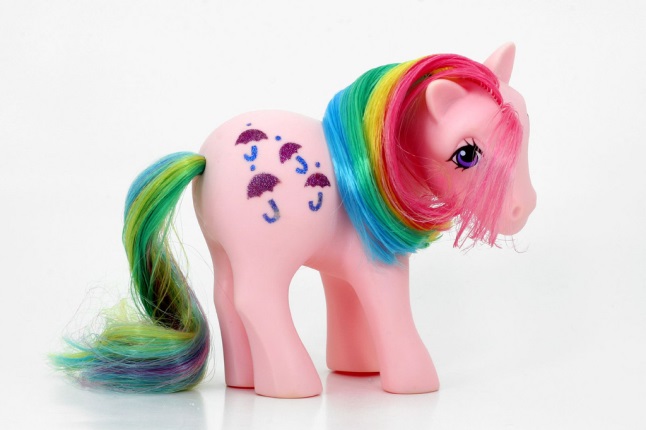 =
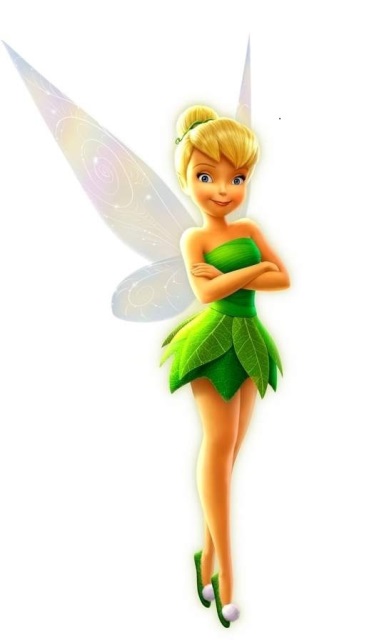 - 3 = 15
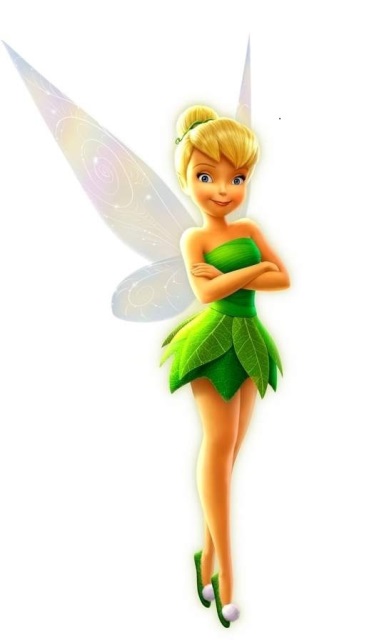 =
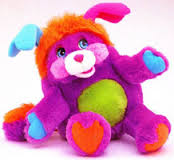 - 4 = 23
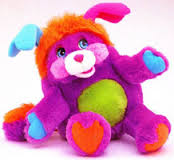 =
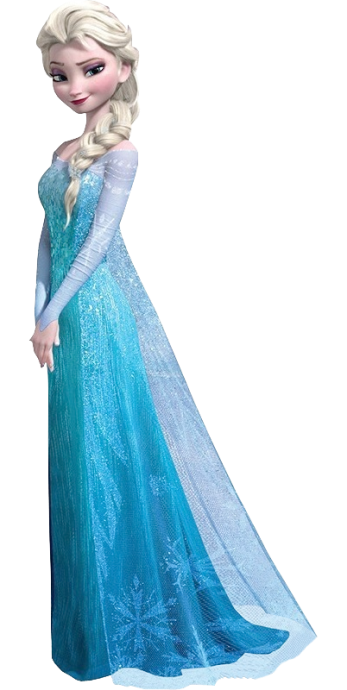 ÷ 2 = 5
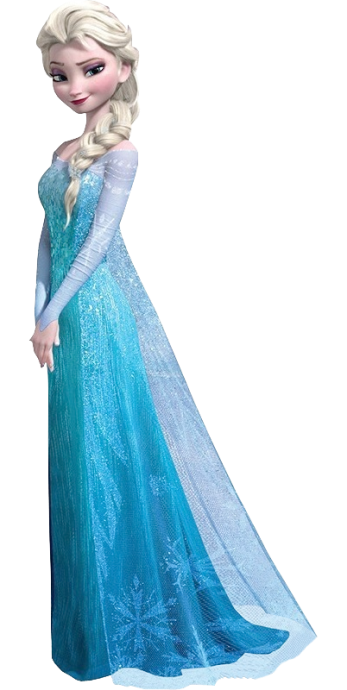 =
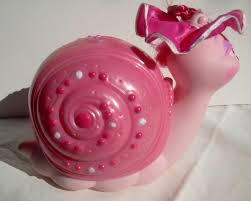 ÷ 5 = 3
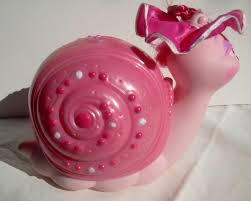 =
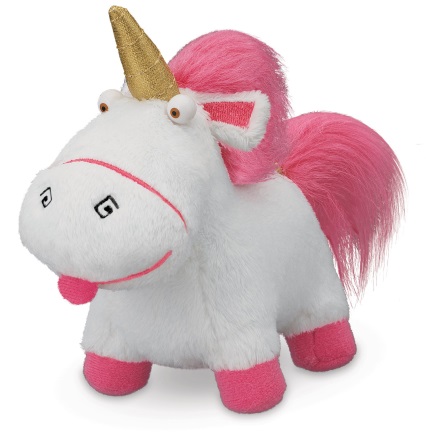 ÷ 8 = 8
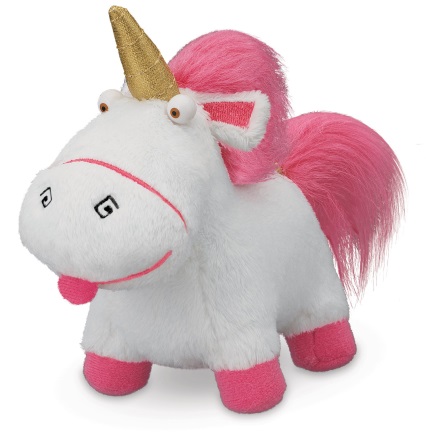 =
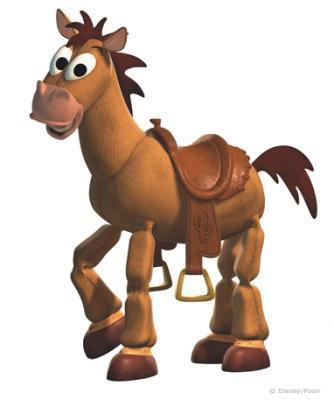 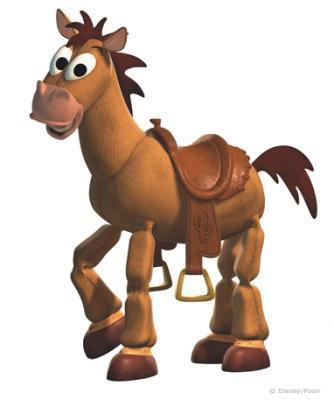 +    = 14
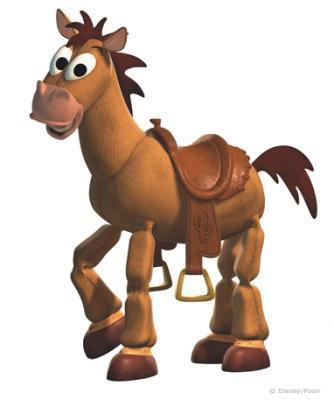 =
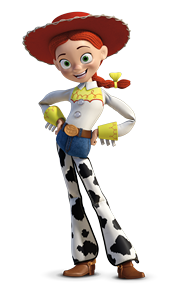 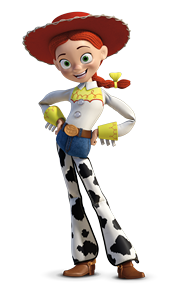 + 12 =20
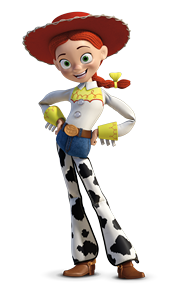 =
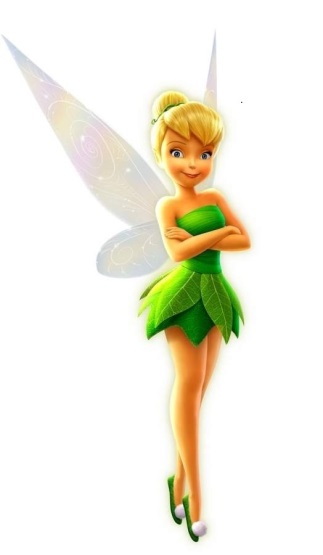 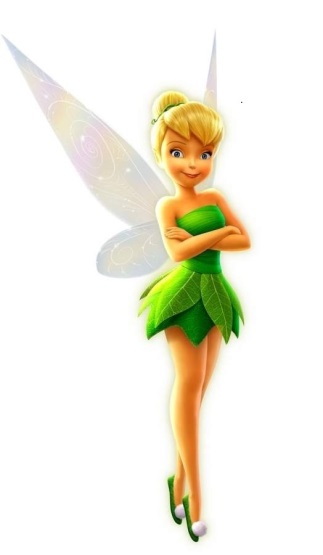 X     =36
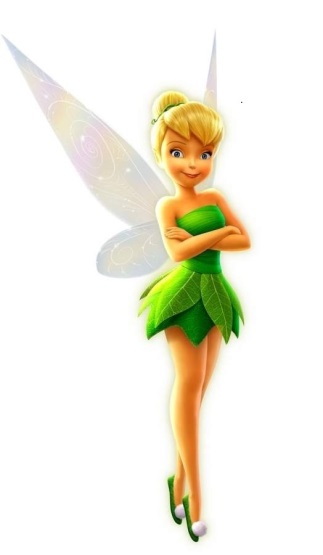 =